ASIA-PACIFIC TRAINING CURRICULUM ON GENDER STATISTICS
Multilevel disaggregation analysis to monitor the SDGs from a Leave No One Behind perspective
Introduction to multilevel disaggregation analysis to monitor the SDGs from a Leave No One Behind perspective (LNOB analysis)
1
Deprivation due to overlapping discrimination between two variables
Deprivation due to overlapping discrimination between three variables
Deprivation due to overlapping discrimination between four variables
Sex
Geography
Sex
Geography
Sex
Age
Religion
Managerial level
Ethnicity
Sex
Marital status
Ethnicity
Migratory status
LNOB analysis
Wealth quintile
Location
Ethnicity
LNOB analysis focuses on disaggregating data 
Data disaggregation by sex and beyond
Religion
Disability
Overlapping forms of discrimination
Geography
LNOB analysis: Example of overlap for women in Mongolia
Wealth
1st Level Analysis 
(only one variable)
Poorest ; Richest
Wealth
Location
2nd Level Analysis 
(two variables)
Poorest Rural ; Richest Urban
Region
Wealth
Location
3rd Level Analysis
(three variables)
Poorest Rural Khangai; Richest Urban Ulaanbaatar
Ethnicity
Religion
Wealth
Location
4th Level Analysis
(four variables)
Poorest Rural Kazakh Muslim; Richest Urban Khalkh Buddhist
LNOB analysis
LNOB analysis: Education among women and girls in Mongolia (MICS 2013–14)
52%
52% Poorest Rural Kazakh
The poorest rural Kazakh women and girls are over 50 TIMES as likely as the richest urban Khalkh women and girls to be deprived of education
Proportion of women and girls with primary or less years of education in Mongolia
29% Poorest
19% Rural; Khalkh
8% National Aggregate
7% Urban
3% Urban
0%
0% Richest; Richest Urban Khalkh
2
LNOB analysis methodology
Framework for LNOB analysis
1. Get the right microdata
Sample size
Sample size and method is representative of various population groups
Household surveys with large representative samples, as well as census data, are well suited
Some surveys suitable for LNOB analysis are:
Demographic and Health Survey (DHS)
Who is interviewed?
Surveys that collect data at the individual level rather than household level 
Specific questionnaires addressed to women
e.g. Issues of violence by intimate partner, contraceptive use, decision-making
Multiple Indicator Cluster Survey (MICS)
Labour Force Survey (LFS)
Timeliness and periodicity of data 
Data that is frequently collected
Data that is released in a timely manner
Living Standards Measurement Survey (LSMS)
International comparability 
Standardized survey instruments are recommended for LNOB analysis, if comparisons across countries are desired
1. Get the right microdata
- Examples of SDG-related (or proxy) indicators can be calculated with DHS and MICS
2. Select disaggregation variables and priority areas
First step is to identify the research question
LNOB question: 

Which population groups are lagging behind, and for which development indicators?
Vulnerable population groups and development issues vary from country to country
How to identify vulnerable groups and priority areas in each country?
ANALYSIS OF NATIONAL STRATEGIES
(e.g. using EPIC (Every Policy Is Connected) tool, UN-ESCAP)
2. Select disaggregation variables and priority areas: Using EPIC
EPIC facilitates dialogue between data users and data producers

EPIC provides practical guidance to examine national policies and:

Identify target groups, groups lagging behind
Identify priority thematic areas
Identify development indicators to monitor progress for the priority areas and target groups

Using EPIC for LNOB: 








See EPIC here: https://www.unescap.org/sites/default/files/EPIC%20Overview%20%28EPIC_V1.1_Final%29.pdf
2. Select disaggregation variables and priority areas: Using EPIC
Hold multi-stakeholder consultations:

Dialogue between data users and producers

Collaboration to identify key thematic priorities and key target (population groups) in each country 

Policymakers at national/sectoral/local level should lead the discussion to identify areas and groups

Support from planning and budgeting organizations to identify areas and groups

NSOs should guide policymakers in identifying indicators for priority areas and groups

 Other data producers and line ministries can assist the NSO in its development of indicators
2. Select disaggregation variables and priority areas: Using EPIC
Content-analyse existing policy documents (e.g. national development strategies, national gender strategies, etc.)
Policymakers need to lead the review of policy documents
Identify key priority areas, identify target groups
Example: India’s Niti Ayog 3-year Action Agenda (2017)
Key priority issue
“In order to reduce drop-out rates especially among girls belonging to Scheduled Tribe communities, hostel facilities must be ensured in all areas in which they are currently absent. Moreover, where facilities exist, they need to be upgraded and maintained so that they are usable. State Governments are currently eligible for 100% funding for establishment of all Ashram Schools for girls as well as Ashram Schools for boys in areas that are Naxalite affected”
Target groups
Sex
Potential disaggre-gation variables
Potential indicators should relate to
Caste
School dropouts
Region
Student lodging
2. Select disaggregation variables and priority areas: Using EPIC
Map priority issues with relevant existing indicators at national/regional/global levels
Taking the same example:
National Indicator Framework, India

1.a.2 : Proportion of total government spending on essential services (education, health and social protection)
4.1.7 : Out of school ratio (primary, upper primary, elementary, secondary and higher secondary)
4.1.1 : Net Enrolment Ratio in primary and upper primary education
4.1.2 : Adjusted Net Enrolment Ratio in primary, upper primary and secondary education
4.1.3 : Gross Enrolment Ratio in higher secondary education
4.3.2 : Proportion of women and girls and men and boys enrolled in higher education, technical and vocational education
4.6.1 : Literacy rate of youth in the age group of 15–24 years.
SDG Global Indicator Framework

Indicator 4.1.1: Proportion of children and young people: (a) in grades 2/3; (b) at the end of primary; and (c) at the end of lower secondary achieving at least a minimum proficiency level in (i) reading and (ii) mathematics, by sex
Indicator 4.2.2: Participation rate in organized learning (one year before the official primary entry age), by sex
Indicator 4.3.1: Participation rate of youth and adults in formal and non-formal education and training in the previous 12 months, by sex
Indicator 4.5.1: Parity indices (women/men,, rural/urban, bottom/top wealth quintile and others such as disability status, indigenous peoples and conflict-affected, as data become available) for all education indicators on this list that can be disaggregated
2. Select disaggregation variables and priority areas: e.g. Underweight women
DEPRIVATIONS are most acutely felt by women facing multiple forms of discrimination simultaneously
To LNOB, data disaggregation is needed at multiple levels and for various indicators
For example: To measure the likelihood of people to be underweight (as proxy for undernourishment)
Stages of LNOB analysis
3. Conduct analysis: To calculate the proportion of women and girls who are currently underweight
3. Conduct analysis: To calculate the proportion of women and girls who are currently underweight
What is needed to conduct LNOB analysis?
- DHS, MICS or any other survey that captures Body Mass Index at the individual level
Microdata
- Microdata that pertains specifically to women (e.g. Individual Recode File (IR File) for DHS Survey)
- Sample is representative of the population groups of interest
Statistical software
- Stata, SPSS, SAS, R
Metadata
- Refer to the global SDG Metadata Repository (UNSD)
- Understand definitions, methods of computation, recommended data sources, potential limitations
3. Conduct analysis: To calculate the proportion of women and girls who are currently underweight
Before conducting the LNOB analysis, understand the indicator metadata
- According to the SDG metadata, women aged 18–24 years
Who is the target group?
- But for LNOB analysis, we use 18–49 years (larger sample size needed for data disaggregation at multiple levels)
- Selection of age group depends on policy priorities, indicator metadata and sample size
- To assess those ‘underweight’ purely as a result of undernourishment or lack of adequate nutritional needs
Is there any group of women we must exclude?
- Exclude pregnant women or those women whose pregnancy terminated less than 3 months prior to the survey
- Body Mass Index (BMI) of less than 18.5 for an adult person (WHO guidelines)
What is the definition of underweight?
3. Conduct analysis: To calculate the proportion of women and girls who are currently underweight
Important  DHS weight variables to conduct LNOB analysis:
Sample weights are calculated to 6 decimal places in DHS surveys. 
Thus, use weights in the following format:
iw=v005/1000000
3. Conduct analysis: To calculate the proportion of women and girls who are currently underweight
LNOB Checklist
Indicator metadata
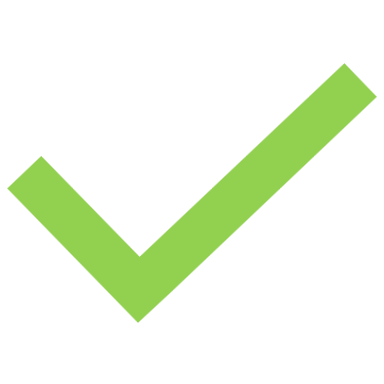 Definition, exclusion criteria
Now, you are ready for LNOB analysis!
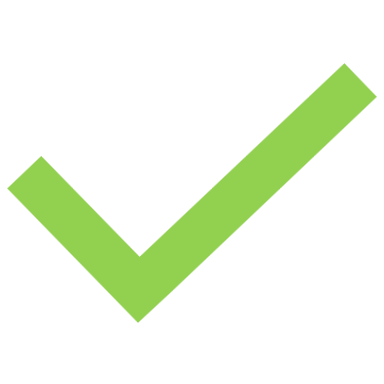 Microdata (DHS/MICS)
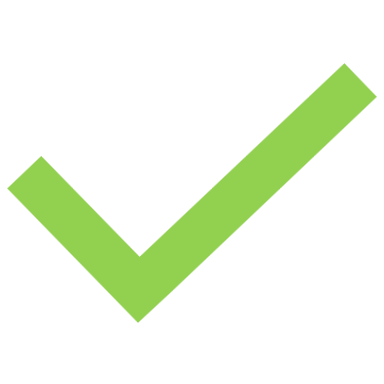 Statistical analysis software (Stata)
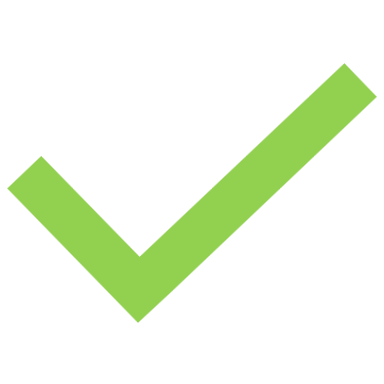 Sampling/Sampling weights
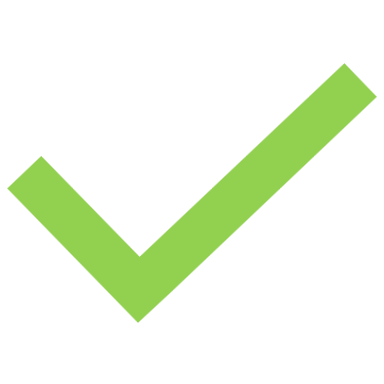 3. Conduct analysis: Part 1 Computing the indicator of interest
Part 1: Computing the indicator of interest
Download the country specific microdata. For this example we will use DHS or MICS
Select the IR file for Stata 
Select the file format that is compatible with your statistical analysis software
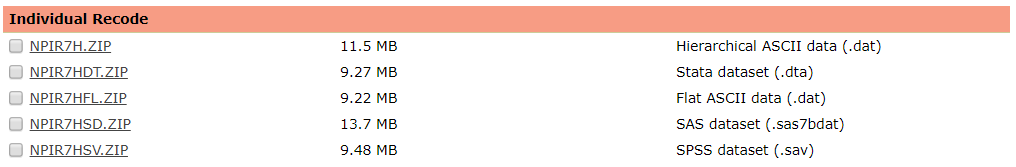 3. Conduct analysis: Part 1 Computing the indicator of interest
Open the dataset utilizing STATA

If Stata shows error message “no room to add more variables”, type 
set maxvar 35000

To inform Stata about the nature of the dataset (in this case, a survey dataset), type 
svyset v021 [pweight=v005], strata (v022), where: 

v021 = Primary Sampling Unit (PSU)
v022= Strata
pweight= Probability weight (equal to women’s individual sample weight (v005)
3. Conduct analysis: Part 1 – Computing the indicator of interest
To calculate the proportion of women and girls who are currently underweight, follow this series of data manipulation:
3. Conduct analysis: Part 1 – Computing the indicator of interest
To keep only women in the age group 18–49
keep if v012>17
drop if v012>49
v012 is the recode variable for woman’s current age
v213 is the recode variable for pregnancy status, where ‘Yes’ response is recoded as 1woman’s current age
To drop currently pregnant women
drop if v213==1
To only keep women whose pregnancy terminated more than 3 months prior to survey
keep if v233>3
v233 is the recode variable for ‘months when pregnancy ended’
Generate a new variable named ‘underweight’ 
generate underweight=0
Replace the value of 0 with 1 if woman is underweight 
replace underweight=1 if v445<1850
v445 is the recode variable for body mass index. 1850 corresponds to a BMI of 18.5
Treat missing values by replacing with a dot (.)
replace underweight=1 if v445==.|v213==.|v012==.
Results table showing proportion of underweight women and girls in Nepal, DHS 2016
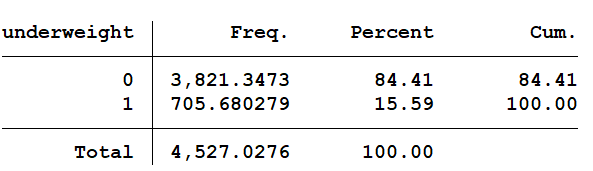 3. Conduct analysis: Part 1 – Computing the indicator of interest
Tabulate the results using appropriate sample weights
tab underweight [iw=v005/1000000]
v005 is the recode variable for women’s sample weight
Nearly 16% of women aged 15–49 years are underweight in Nepal (DHS 2016)
Some drivers of inequality in Nepal
Region
Ethnicity
Religion
3. Conduct analysis: Part 2 – Disaggregate data by contextually relevant variables
Part 2: Disaggregate data by contextually relevant variables
Wealth quintile
Location
3. Conduct analysis: Part 2 – Disaggregate data by contextually relevant variables
Disaggregate data by wealth
v190 is the variable for wealth index
tab underweight v190 [iw=v005/1000000], cell column row
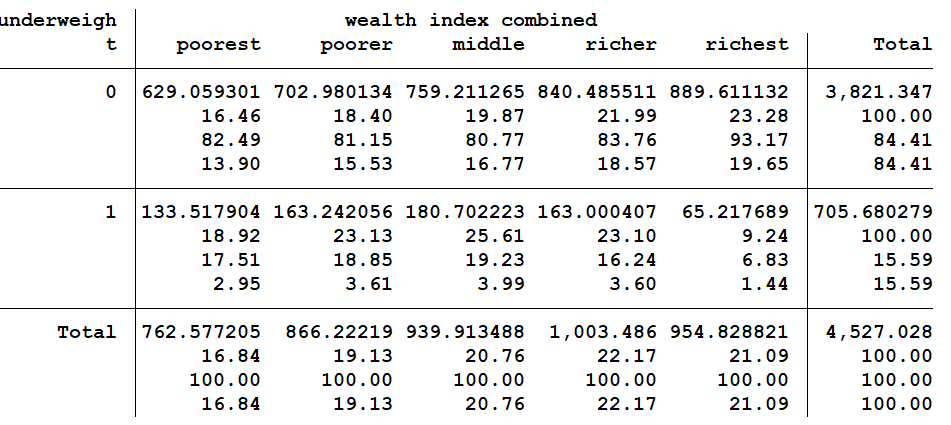 3. Conduct analysis: Part 2 – Disaggregate data by contextually relevant variables
Disaggregate data by Location
v025 is the variable for location of residence
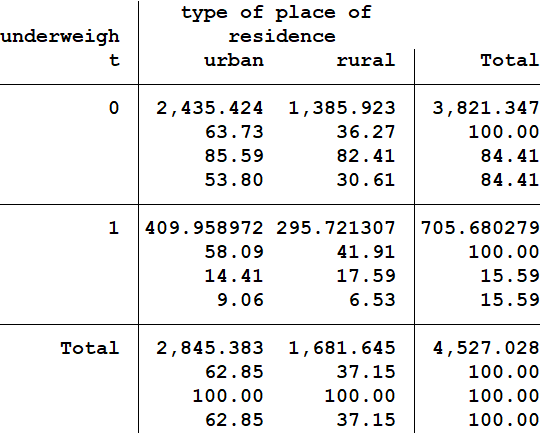 tab underweight v025 [iw=v005/1000000], cell column row
3. Conduct analysis: Part 2 – Disaggregate data by contextually relevant variables
Disaggregate data by Region
drop if v139==97
 tab underweight v139 [iw=v005/1000000], cell column row
v139 is the variable for region of residence where  value 97 represents non-de-jure residents
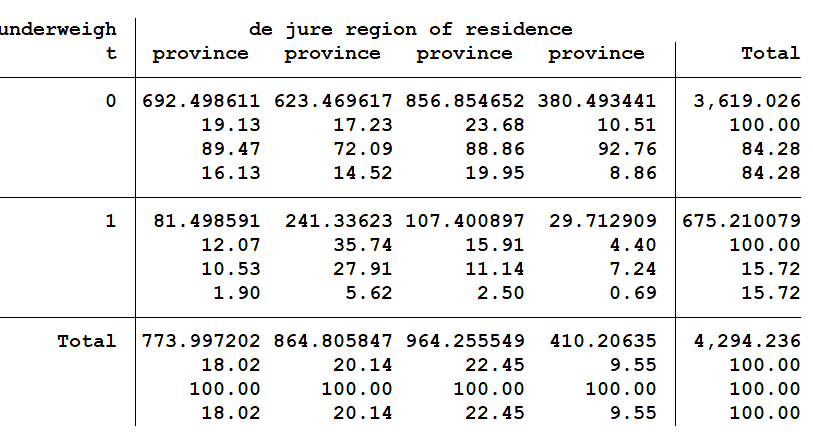 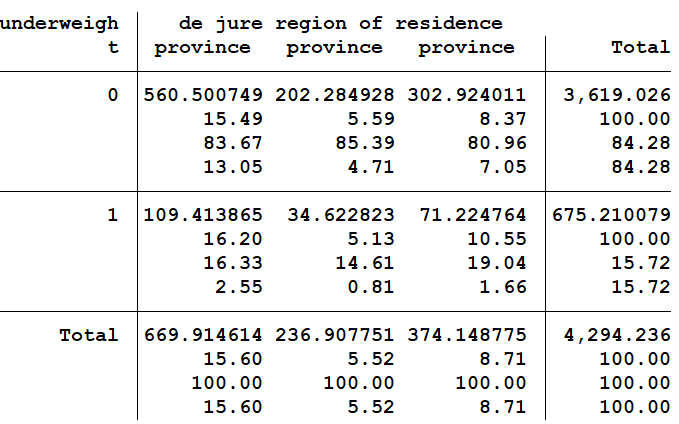 3. Conduct analysis: Part 2 – Disaggregate data by contextually relevant variables
Disaggregate data by Ethnicity
v131 is the variable for Ethnicity
tab underweight v131 [iw=v005/1000000], cell column row
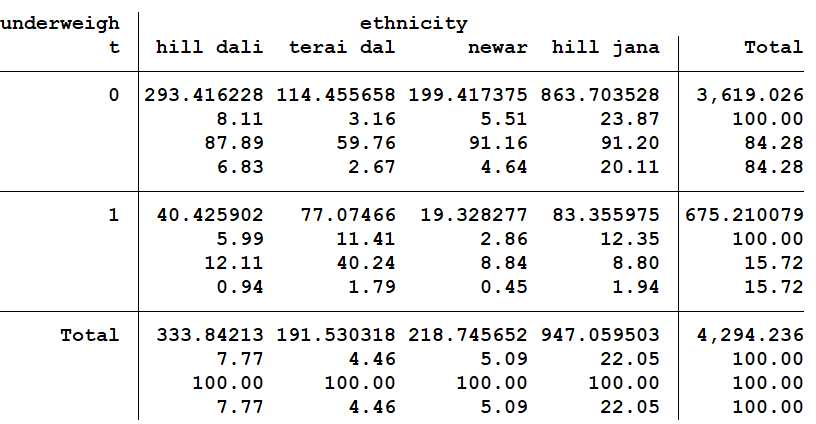 3. Conduct analysis: Part 2 – Disaggregate data by contextually relevant variables
Disaggregate data by Religion
v131 is the variable for religion
tab underweight v130 [iw=v005/1000000], cell column row
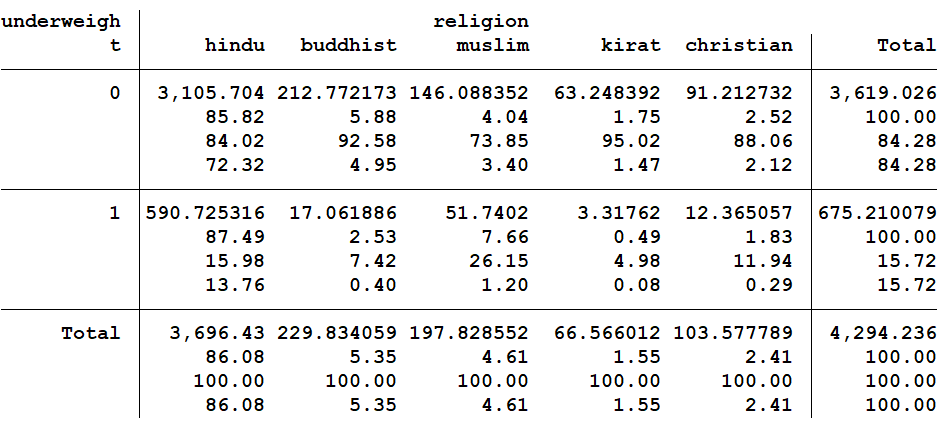 3. Conduct analysis: Part 2 – Disaggregate data by contextually relevant variables
Proportion of women ages 18–49 who are underweight, by wealth, location, region, ethnicity and religion, in Nepal (DHS 2016)
Estimates for proportion of underweight women in URBAN regions across different wealth groups in Nepal (DHS 2016)
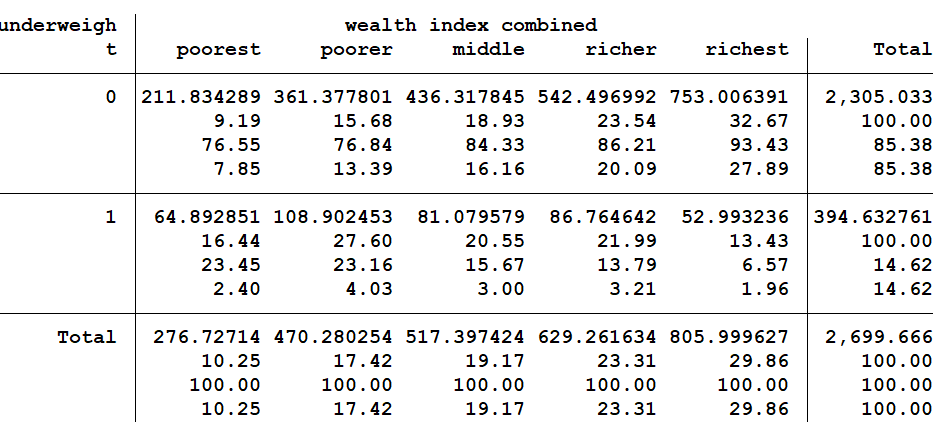 3. Conduct analysis: Part 2 – Disaggregate data by contextually relevant variables
v025= variable for location
v190= variable for wealth
Disaggregate by Wealth and Location
by v025, sort: tab underweight v190 [iw=v005/1000000], cell column row
Estimates for proportion of underweight women in RURAL regions across different wealth groups in Nepal (DHS 2016)
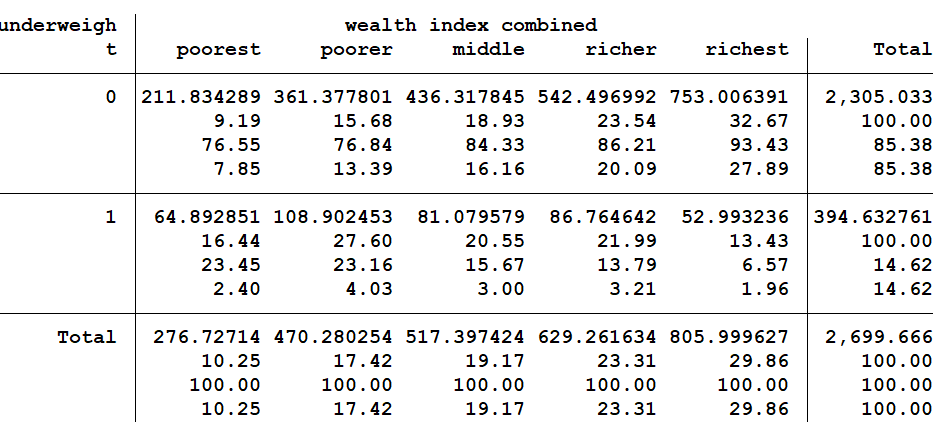 Proportion of URBAN women who are underweight, across different regions in Nepal (DHS 2016)
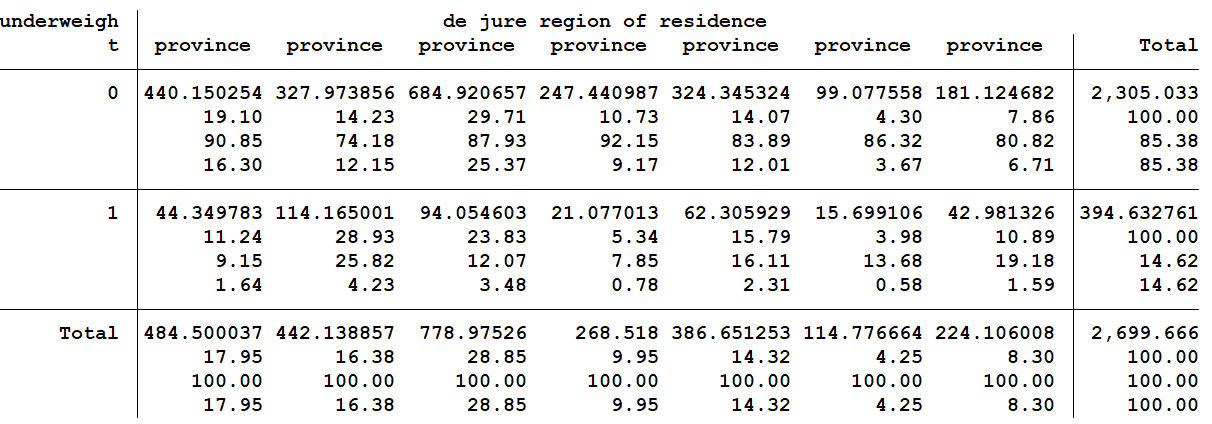 3. Conduct analysis: Part 2 – Disaggregate data by contextually relevant variables
v025= variable for location
v139= variable for region
Disaggregate by Region and Location
drop if v139==97
by v025, sort: tab underweight v139 [iw=v005/1000000], cell column row
Proportion of RURAL women who are underweight, across different regions in Nepal (DHS 2016)
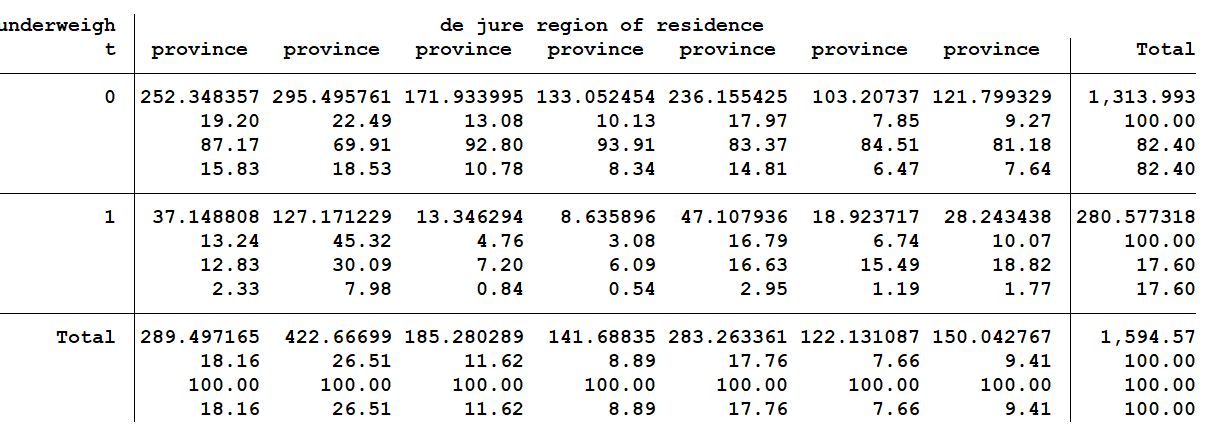 3. Conduct analysis: Part 2 Disaggregate data by contextually relevant variables
v131= variable for ethnicity
v190= variable for wealth
Disaggregate by Wealth and Ethnicity
by v131, sort: tab underweight v190 [iw=v005/1000000], cell column row
Proportion of RICHEST women and girls who are underweight across different ethnic groups in Nepal (DHS 2016)
Proportion of POOREST women and girls who are underweight across different ethnic groups in Nepal (DHS 2016)
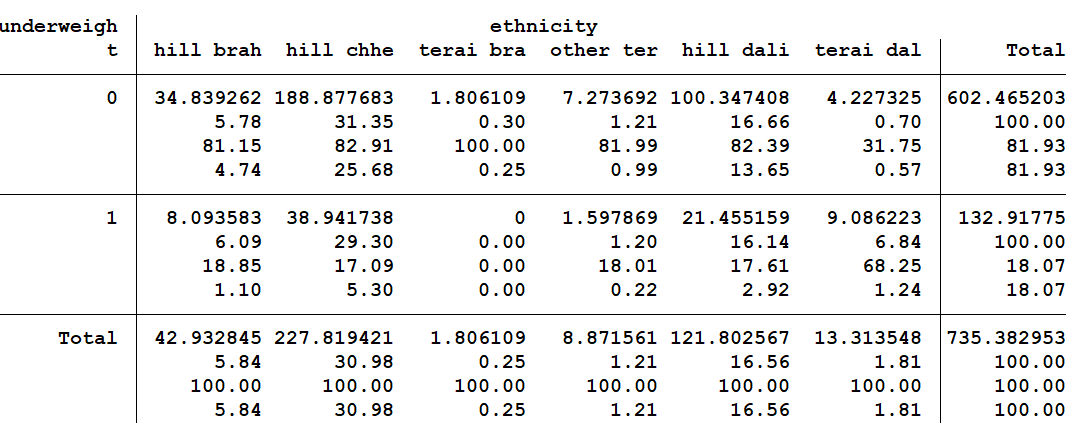 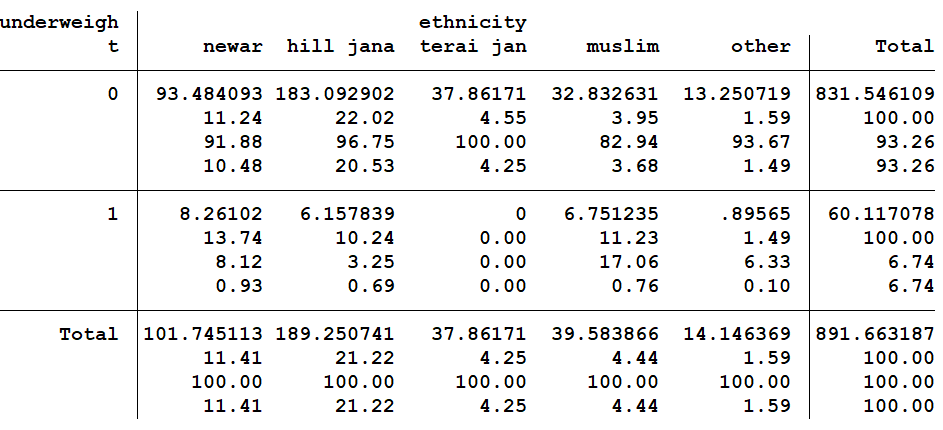 Sample size less than 40 can provide unreliable estimates
Proportion of URBAN RICHEST women and girls who are undernourished in Nepal (DHS 2016)
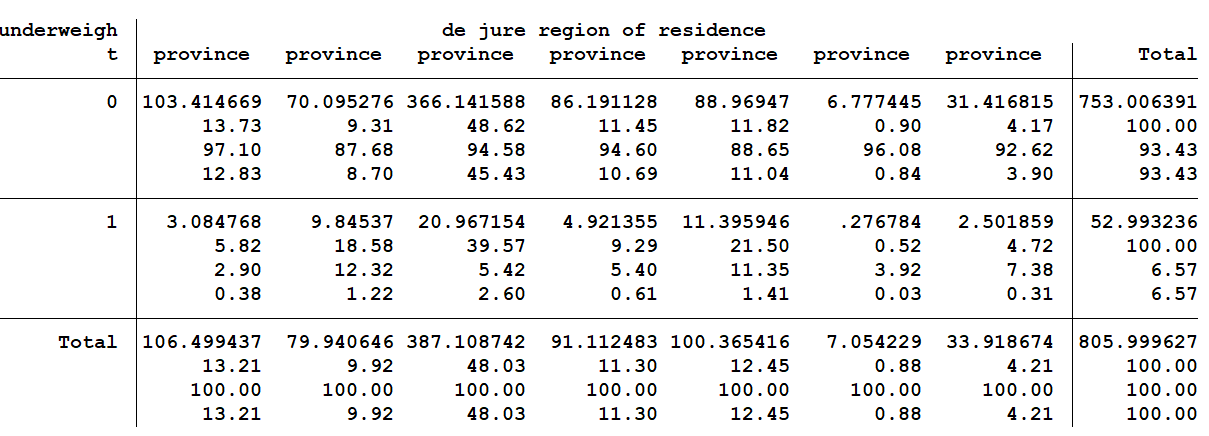 3. Conduct analysis: Part 2 – Disaggregate data by contextually relevant variables
- Data disaggregation by wealth, location and region
v025==1 (Urban)
v025==2 (Rural)
drop if v139==97
by v190, sort: tab underweight v139 [iw=v005/1000000] if v025==1, cell column row
by v190, sort: tab  underweight v139 [iw=v005/1000000] if v025==1, cell column row
Proportion of RURAL POOREST women and girls who are undernourished in Nepal (DHS 2016)
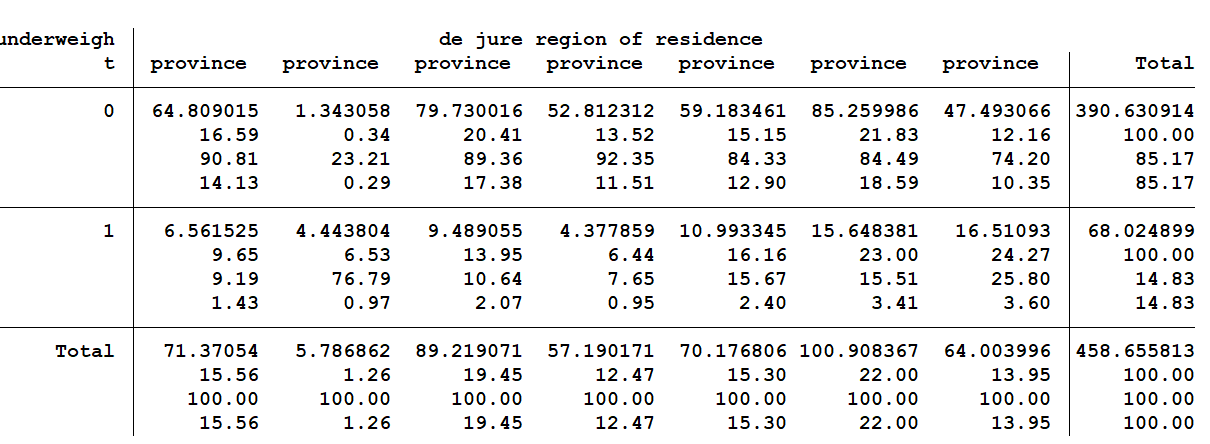 3. Conduct analysis: Part 2 – Disaggregate data by contextually relevant variables
Proportion of women ages 18-49 who are underweight, by wealth, location, and region and the compound of the three, in Nepal (DHS 2016)
3. Conduct analysis: Part 3 Identifying the total population who lags behind consistently across multiple indicators
The same analysis should be repeated for different SDG or related indicators
3. Conduct analysis: Part 3 Identifying the total population who lags behind consistently across multiple indicators
Inequality in SDG-related outcome areas across different groups in Nepal (DHS 2016)
Testing the significance of LNOB results
3
Testing the significance
Proportion of richest women and girls who have primary or less years of education=31.16%
Is this difference statistically significant?
Proportion of poorest women and girls who have primary or less years of education=86.80%
Test of proportions: Conduct the two-sample test of proportions using variables ‘prtest’ in STATA to test the statistical significance between proportion of richest and poorest women and girls who have primary or less years of education
Testing the significance
Primary or less years of education
generate primaryorless=0
replace primaryorless=1 if v133<7
Poorest group of women and girls 
generate poorest=0
replace poorest=1 if v190==1
replace poorest=. if v190==.
Poorest group of women and girls with primary or less years of education 
generate poorestprimaryorless=0
replace poorestprimaryorless=1 if poorest==1 & primaryorless==1
replace poorestprimaryorless=. if poorest!=1
replace poorestprimaryorless=. if primaryorless==.
Richest group of women and girls 
generate richest=0
replace richest=1 if v190==5
replace richest=. if v190==.
Richest group of women and girls with primary or less years of education 
generate richestprimaryorless=0
replace richestprimaryorless =1 if richest==1 & primaryorless==1
replace richestprimaryorless =. if richest!=1
replace richestprimaryorless =. if primaryorless==.
Testing the significance using STATA
Run the two-sample test of proportions to test the significance of difference between poorest and richest group
prtest poorestprimaryorless=richestprimaryorless
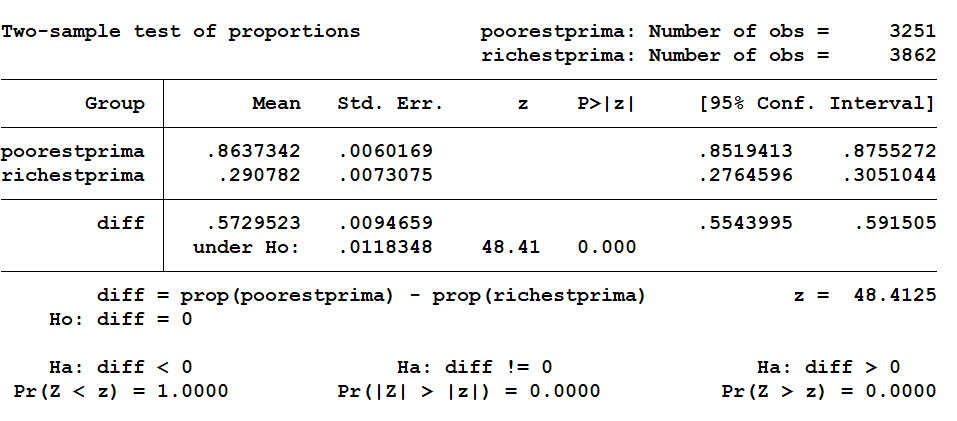 Testing the significance using STATA
Summary of results:
4
Reporting LNOB estimates
Reporting LNOB estimates
Consistently utilize LNOB estimates to review the implementation of national policy priorities/national strategies.

Ensure that national SDG databases, gender databases, or any other relevant data repositories showcase information at various levels of disaggregation. 

Include LNOB estimates in survey reports, monitoring reports and strategy/policy progress reports. 

Ensure LNOB estimates are also reported to the international statistical system. Although some global repositories do not allow for disaggregation for all indicators, others (such as the SENDAI Monitor, for instance) do offer the possibility of uploading disaggregated data, if desired. 

Communicate LNOB estimates to journalists, CSOs and the general public through the use of infographics, written media stories and audiovisuals. Ensure the message is tailored to convey the information efficiently and in a way that is easily understood by non-expert audiences (refer to Modules 10 and 11 of this Training Curriculum to know more about this).
5
Key takeaways
Key takeaways
LNOB analysis should begin with examining national policies/strategies to identify: 
Key priority thematic areas (e.g. development indicators)
Key priority population groups (e.g. disaggregation variables)

Disaggregating data by sex is important to reveal the inequalities between men and women. In addition, disaggregating data by variables such as location, region and ethnicity, helps identify the most deprived population groups. 

Repeating multiply disaggregated analysis for various indicators often reveals that the same population groups are consistently deprived across most areas (or indicators).

Household surveys are a good source of microdata for this analysis, IF they interview women in the household directly and the sample is representative of the priority population groups.

To disaggregate data at multiple levels, it is very important to keep an eye on the sample size.

When calculating estimates for an indicator in Stata or any other software, always use sample weights to interpret results accurately.

Read the metadata to understand the definitions, computation methods and caveats of the indicators and data before starting the analysis.

Test for significance of results at a 95% or 99% significance level:
Use the ‘prtest’ to test the significance of difference between two-sample proportions. 
Use the z statistic to test the significance of difference between the proportion of two-sample.
Thank you